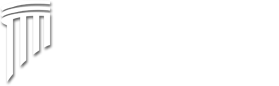 Vaka 6: Yeterli Pist YokJeff, ekibindeki kariyerinin başındaki çalışanları destekleyen ve sadakat bekleyen ikna edici bir liderdir. Te, bilgi ve deneyime sahip olmasına rağmen kendini dışlanmış hissediyor.
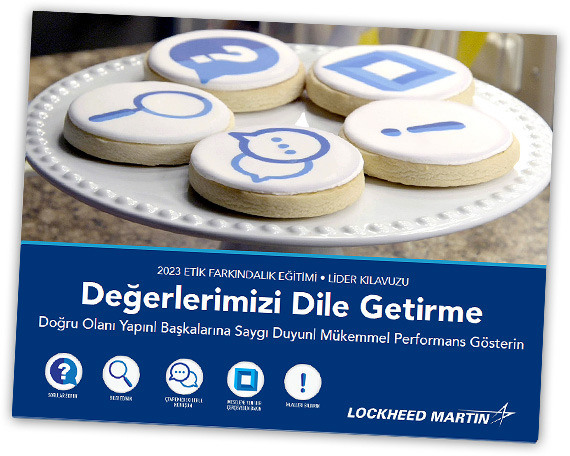 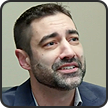 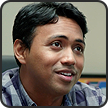 Ana Karakterler
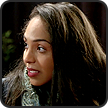 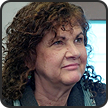 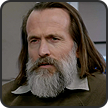 Mahedi
Erken Kariyer
Jeff
Müdür
Aja
Erken Kariyer
Te
Kıdemli personel
Ronnie
İş Arkadaşı
Vaka 6: Yeterli Pist Yok (Bölüm Bir)
Ana Karakterler
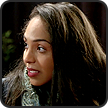 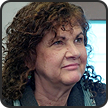 Aja
Erken Kariyer
Te
Kıdemli personel
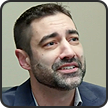 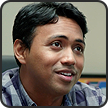 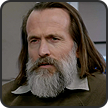 Mahedi
Erken Kariyer
Jeff
Müdür
Ronnie
İş Arkadaşı
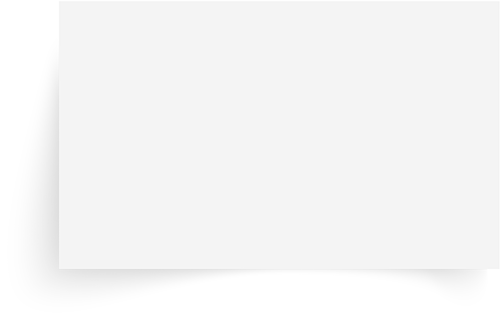 Özet

Jeff, ekibindeki kariyerinin başındaki çalışanları destekleyen ve sadakat bekleyen ikna edici bir liderdir. Te, bilgi ve deneyime sahip olmasına rağmen kendini dışlanmış hissediyor.
Tartışma
Vaka 6: Yeterli Pist YokSorunlar: Önyargi/yaş ayrimciliğI; belgede sahtecilik; sosyal medya /LMPI
Ana Karakterler
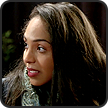 Bu karakterler hangi sorunlarla karşılaşıyor?
Hangi VOV teknikleri bu sorunları çözmeye yardımcı olabilir?
Aja
Erken Kariyer
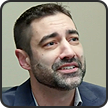 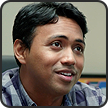 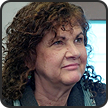 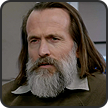 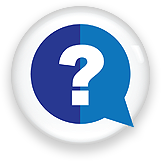 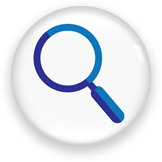 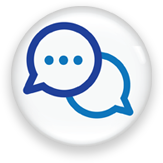 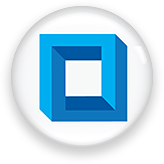 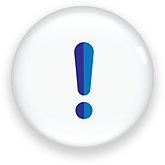 Mahedi
Erken Kariyer
Jeff
Müdür
Te
Kıdemli personel
Ronnie
İş Arkadaşı
Sorular sorun
Bilgi edinin
Çevrenizdekilerle konuşmak
Meseleye başka bir pencereden bakmak
İhlalleri bildirmek
Vaka 6: Yeterli Pist Yok (Bölüm İki)
Ana Karakterler
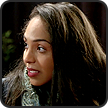 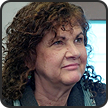 Aja
Erken Kariyer
Te
Kıdemli personel
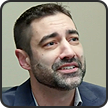 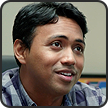 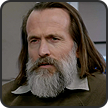 Mahedi
Erken Kariyer
Jeff
Müdür
Ronnie
İş Arkadaşı
Kapanış Tartışması
Ana Karakterler
Senaryo nasıl bitmeli?
Sonuç olarakTüm çalışanların yeteneklerinin fark edildiği ve değer verildiği kapsayıcı bir çalışma ortamı herkesin sorumluluğundadır. Birbirimizi sorumlu tutarak ve yanlış bir şey gördüğümüzde harekete geçerek üzerimize düşeni yapabiliriz.
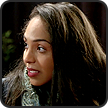 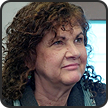 Aja
Erken Kariyer
Te
Kıdemli personel
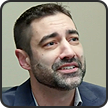 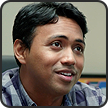 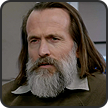 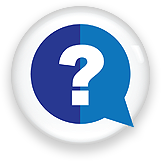 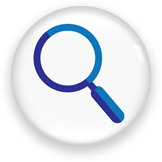 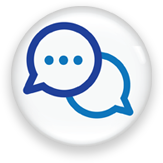 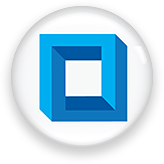 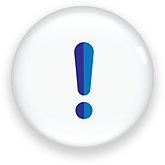 Mahedi
Erken Kariyer
Jeff
Müdür
Ronnie
İş Arkadaşı
Sorular sorun
Bilgi edinin
Çevrenizdekilerle konuşmak
Meseleye başka bir pencereden bakmak
İhlalleri bildirmek